«Формирование начальных представлений о здоровом образе жизни  в раннем возрасте»
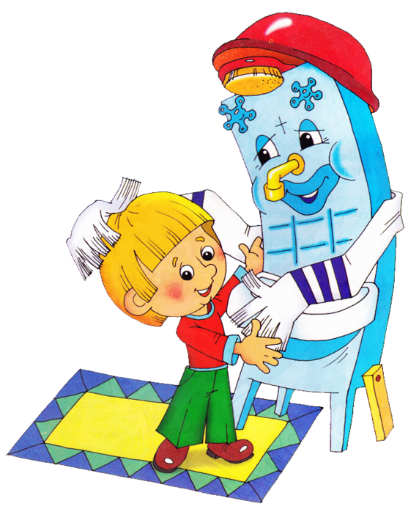 Старший воспитатель МКДОУ
 «Детский сад №1 г. Дмитриева»
Умарова Екатерина Дмитриевна
Основы физического развития
Основы умственного развития
Первые 3 года жизни
Основы нравственного развития
Основы социально-коммуникативного развития
Основы здорового образа жизни у детей раннего возраста определяются  наличием знаний и представлений об элементах здорового образа жизни (соблюдение режима,гигиенических процедур, двигательной активности),  умением реализовывать их вповедении и деятельности доступными для ребенка способами (чистить зубы, мытьруки, делать зарядку).
Задачи:
Формирование начального представления о здоровом образе жизни.
 Сохранение и укрепление физического и психофизического здоровья детей.
 Воспитание культурно-гигиенических навыков.
Условия, которые следует учитывать при формировании здорового образа жизни детей  раннего возраста
Систематичность и целенаправленность
Возрастные и индивидуальные особенности детей
Условия для формирования здорового образа жизни
Состояние здоровья воспитанников (по группам здоровья)
Слагаемые здорового образа жизни
Режим дня
Закаливание
Прогулки на свежем воздухе
Эмоциональное здоровье
Физические упражнения и спорт
Упражнения для глаз
Утренняя гимнастика
Здоровое питание
Дыхательная гимнастика
Режим дня
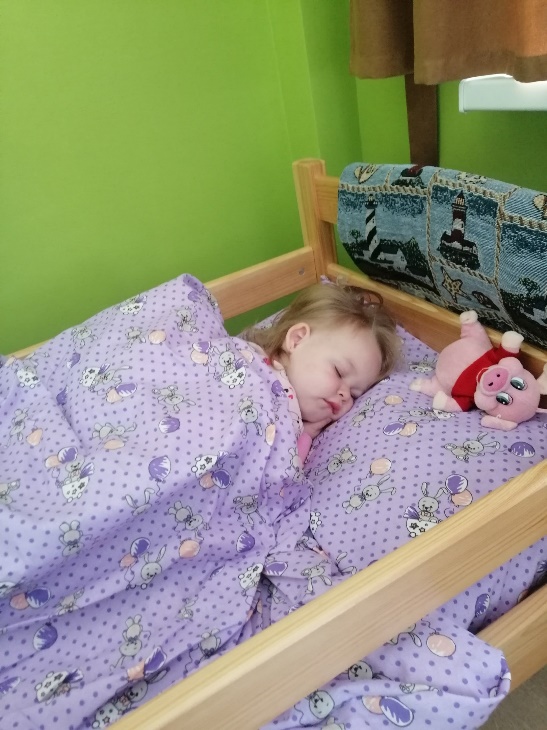 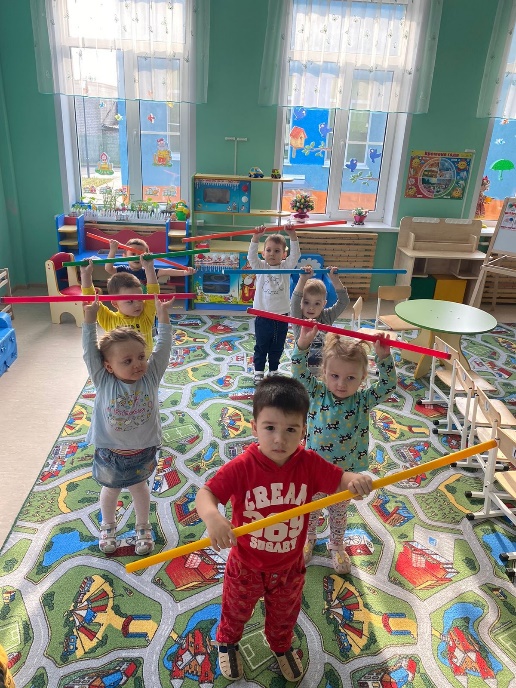 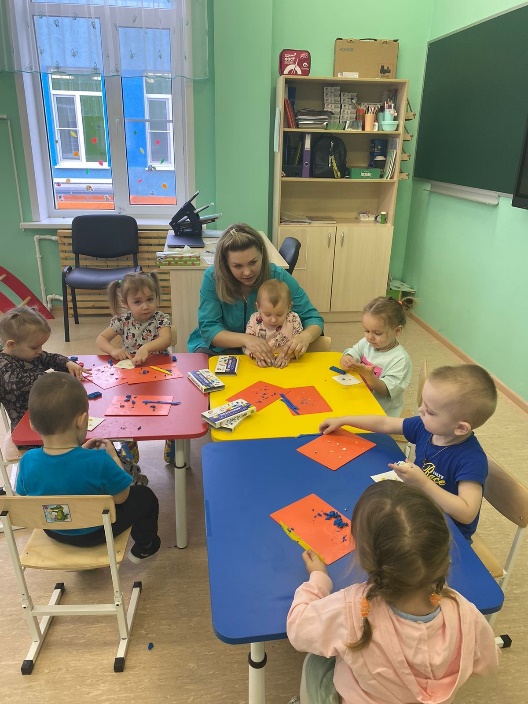 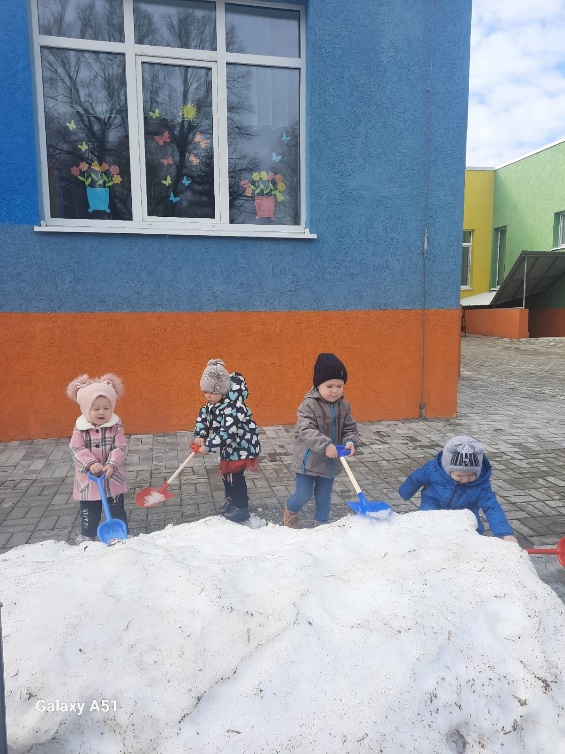 Утренняя гимнастика
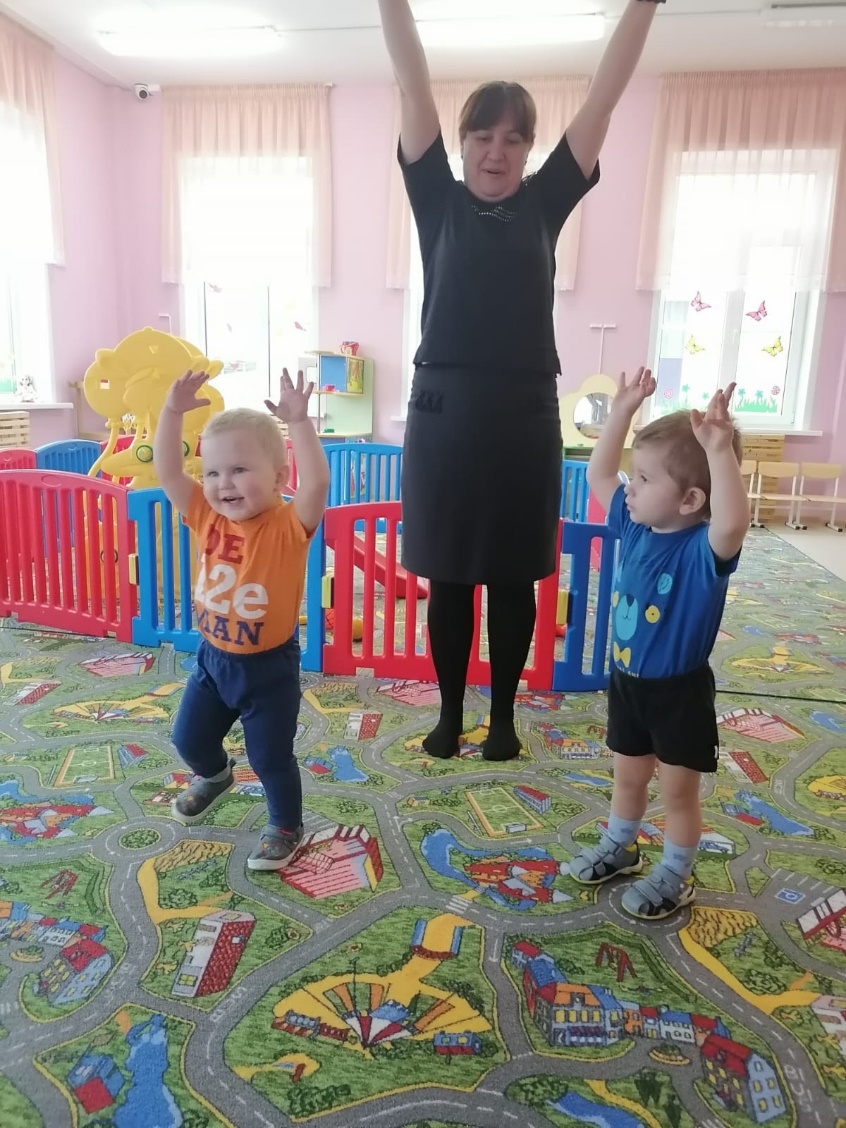 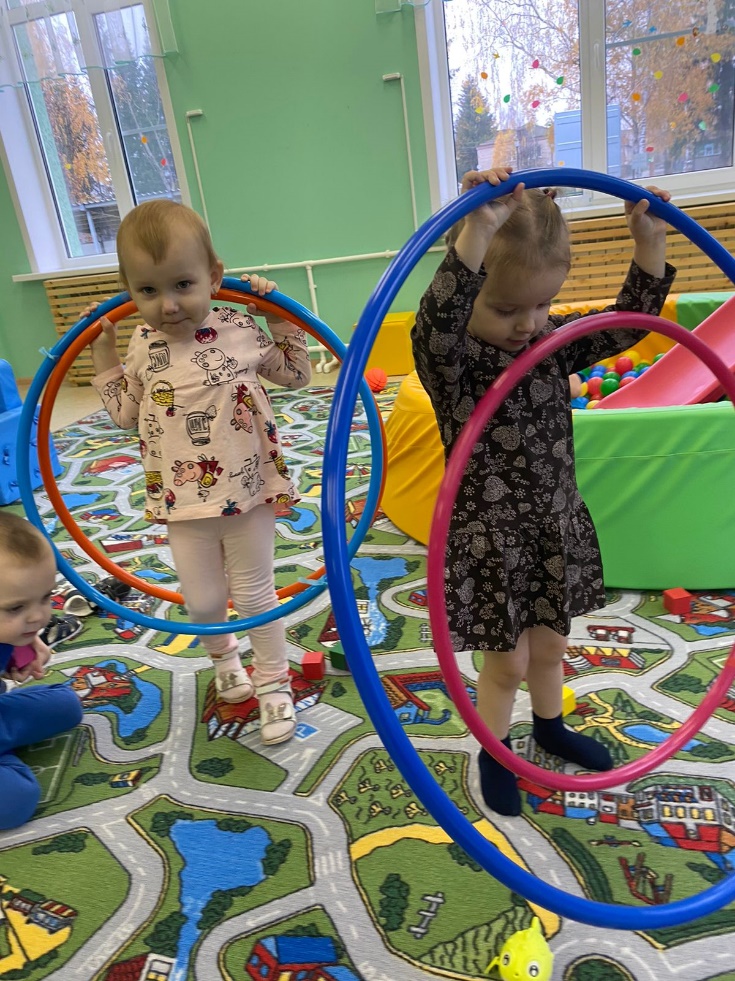 Физические упражнения и спорт
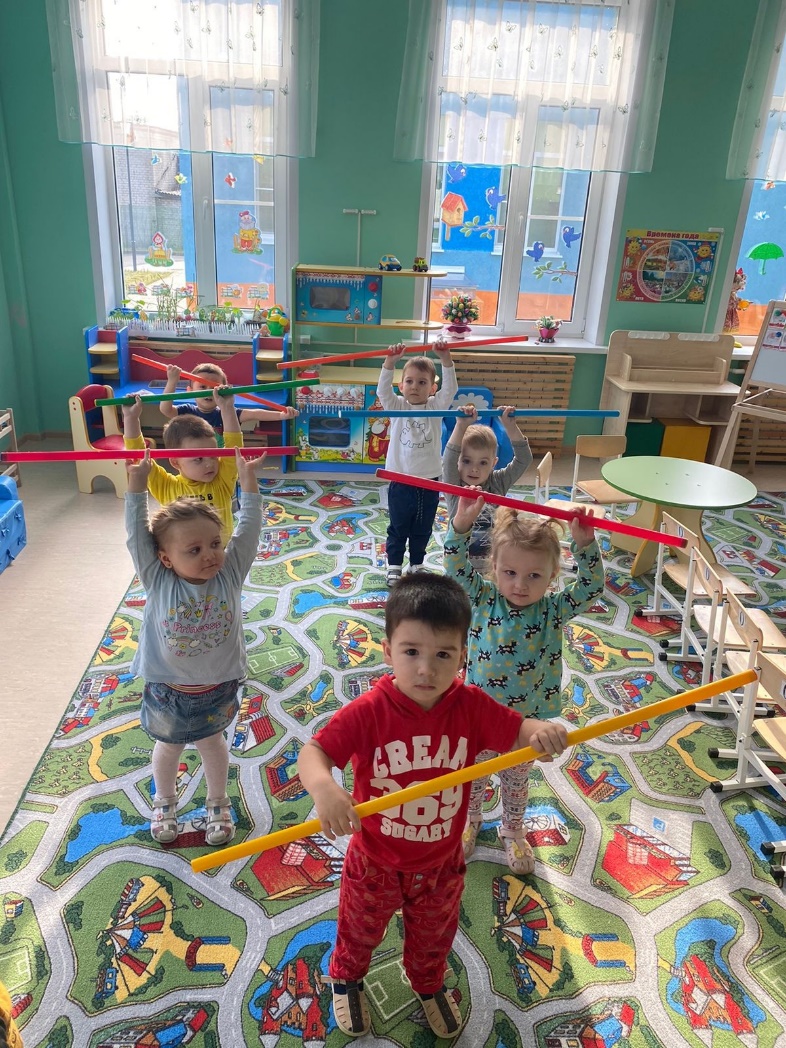 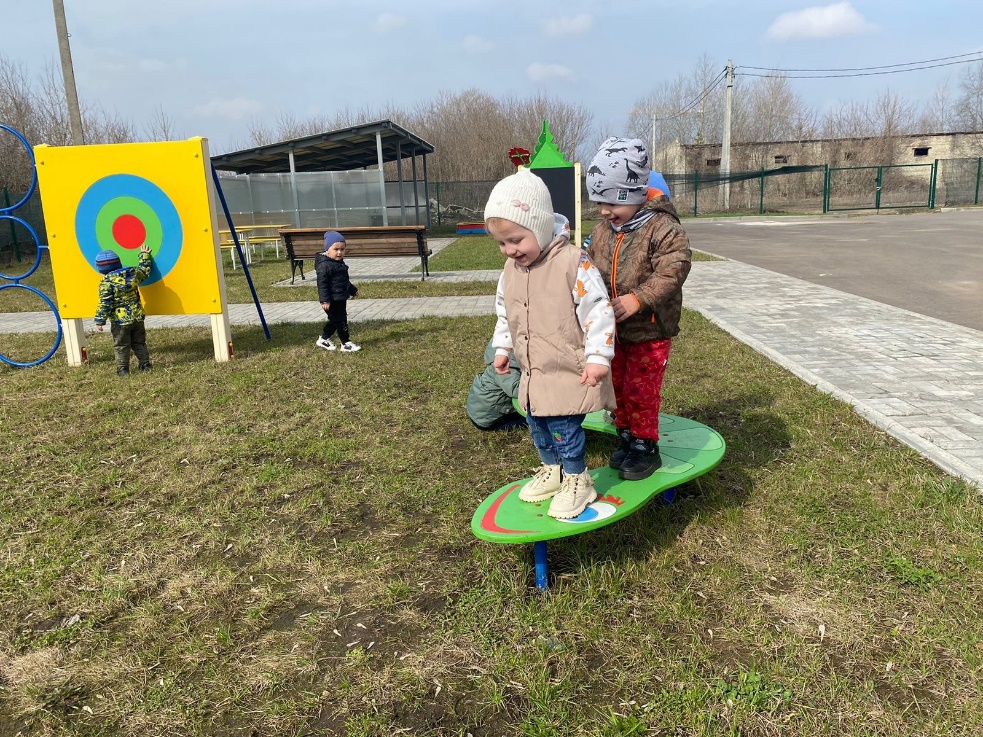 Подвижные игры
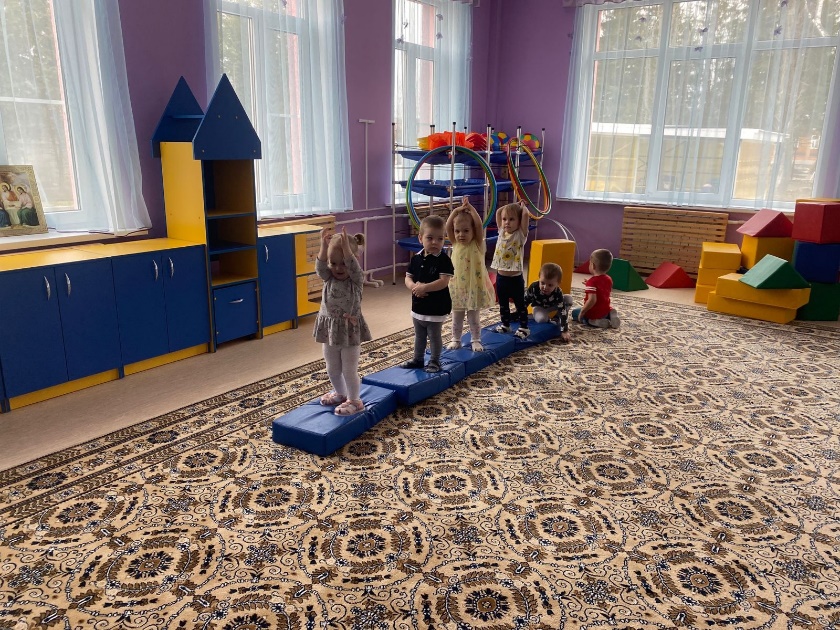 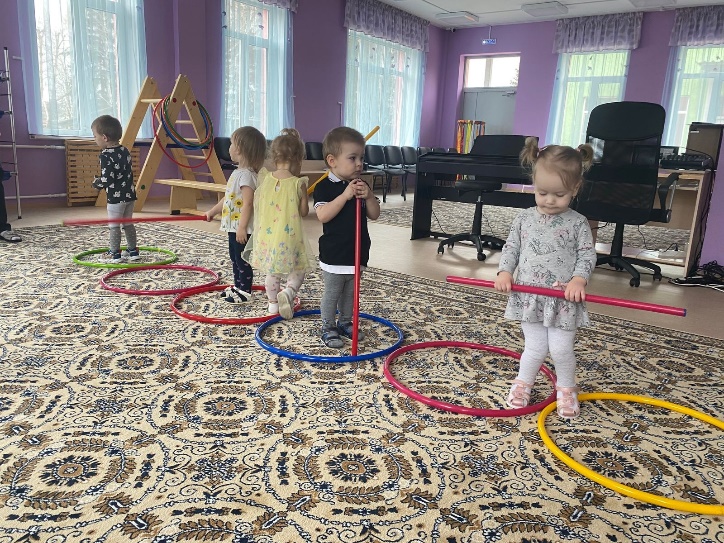 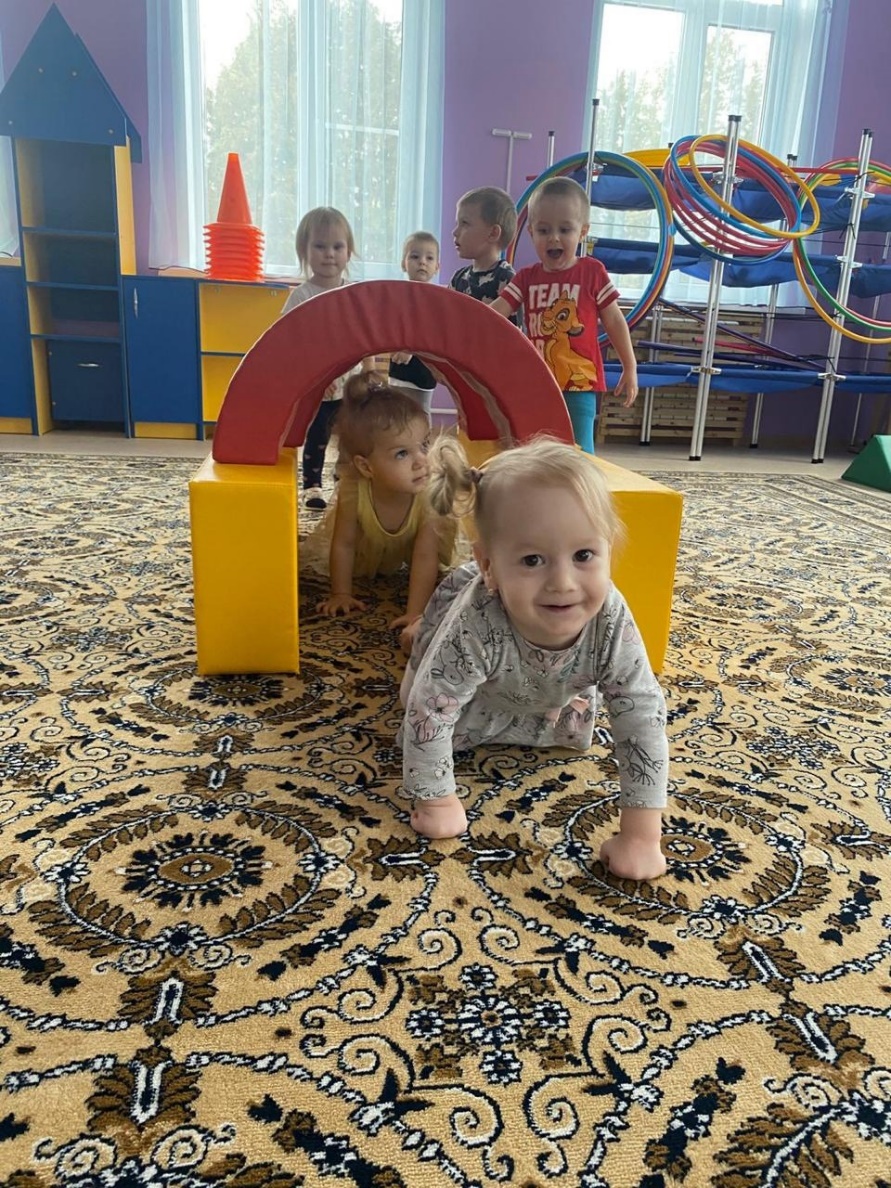 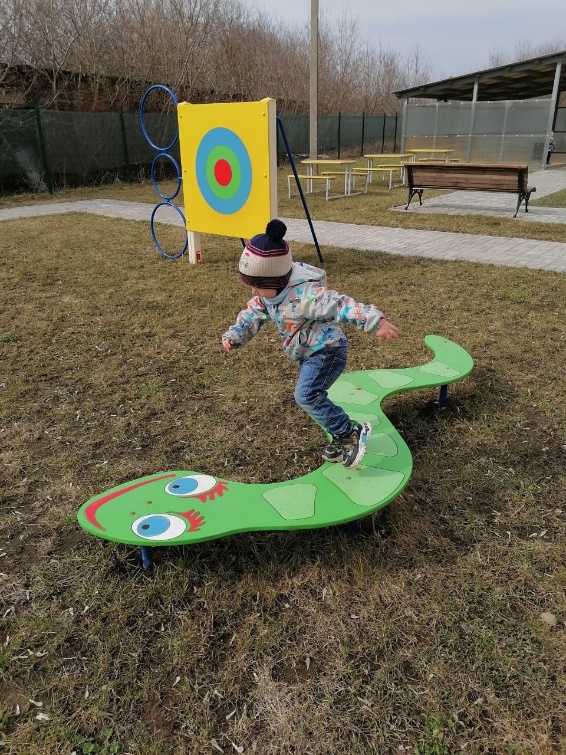 Прогулки на свежем воздухе
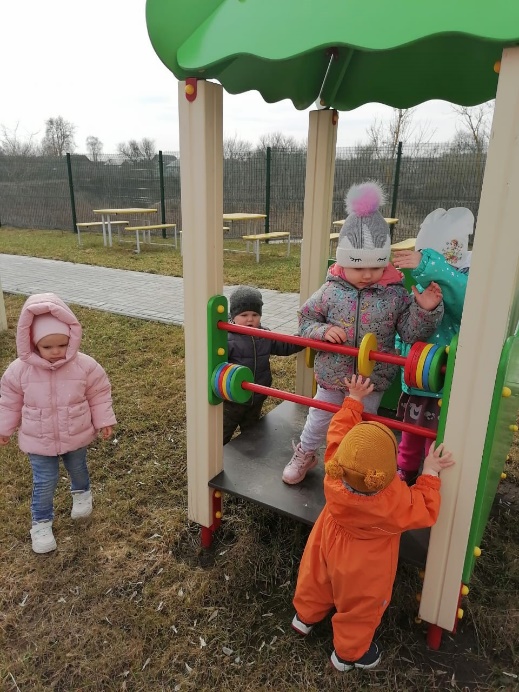 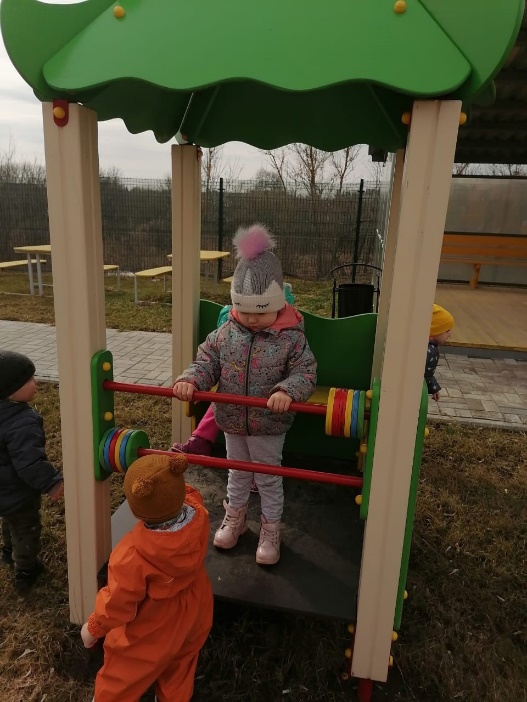 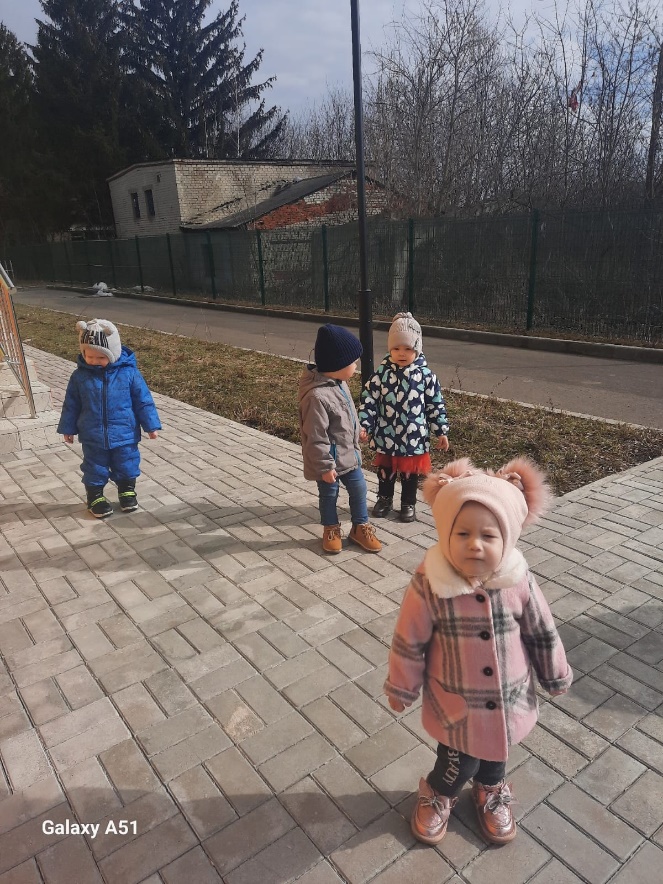 Воспитание культурно-гигиенических навыков
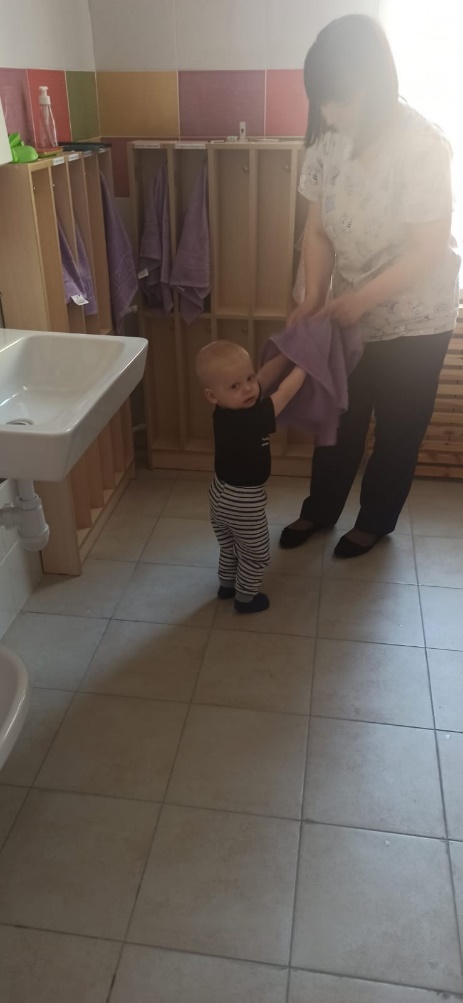 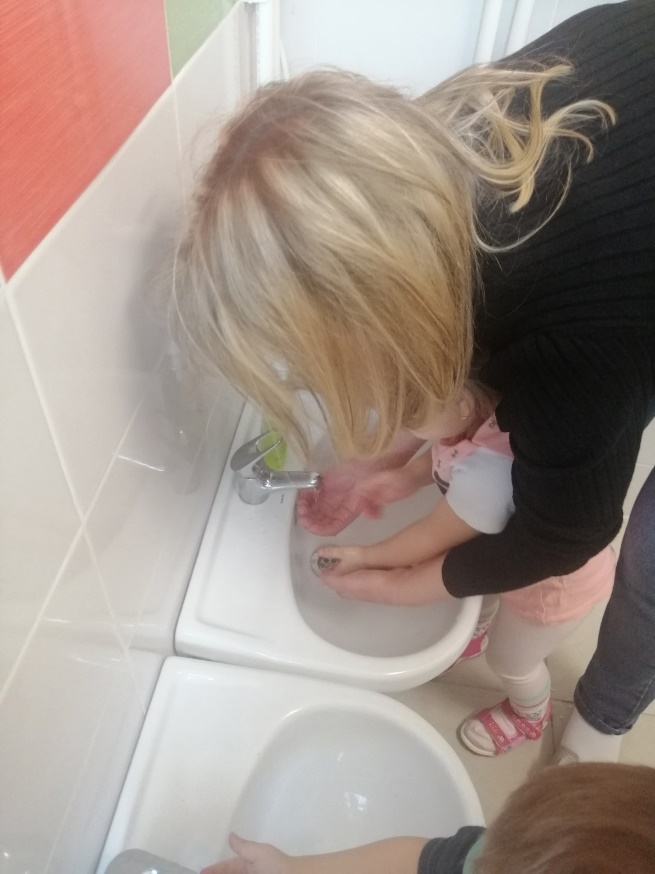 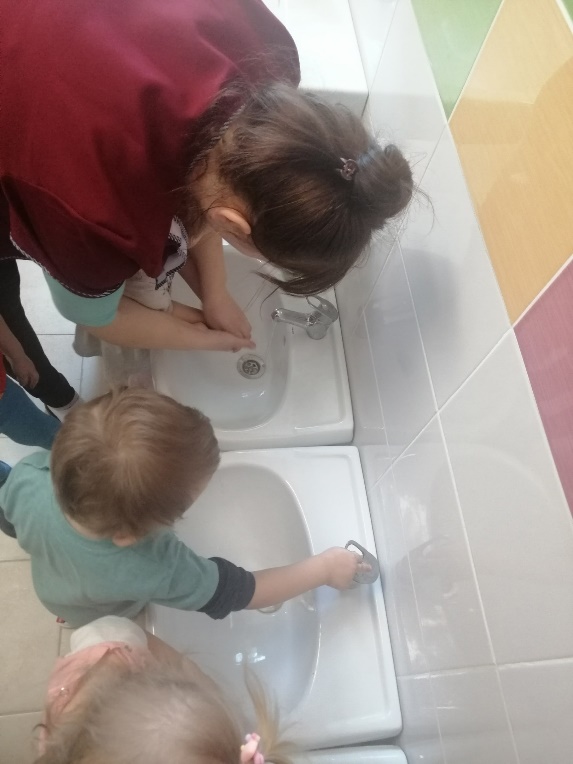 Дыхательные упражнения
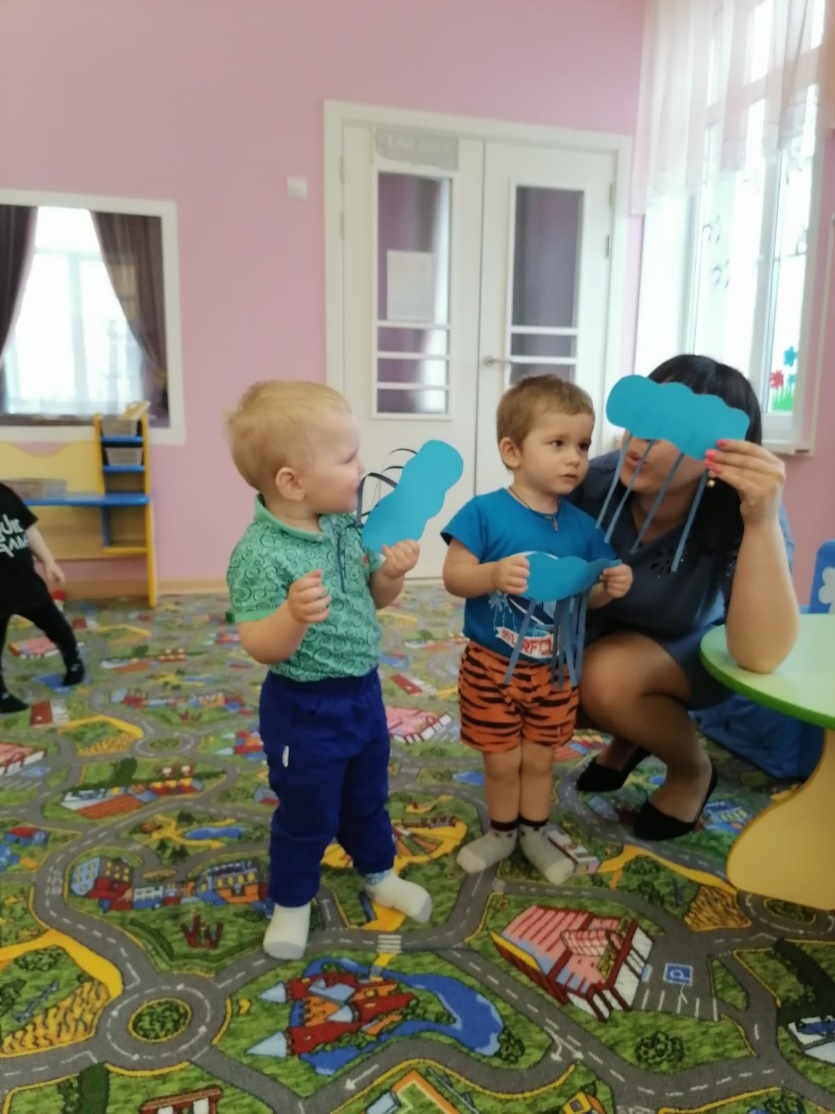 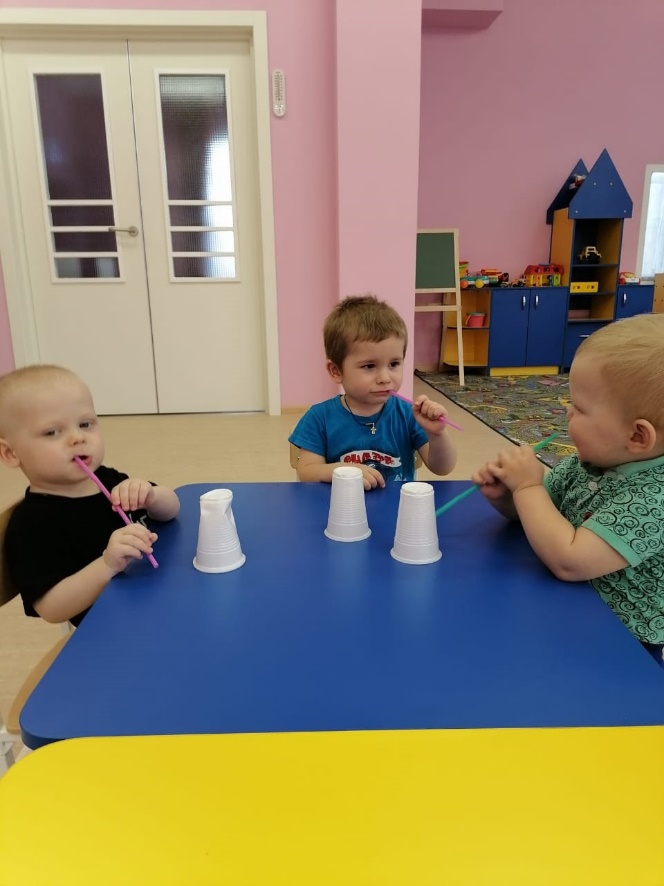 Профилактика зрения
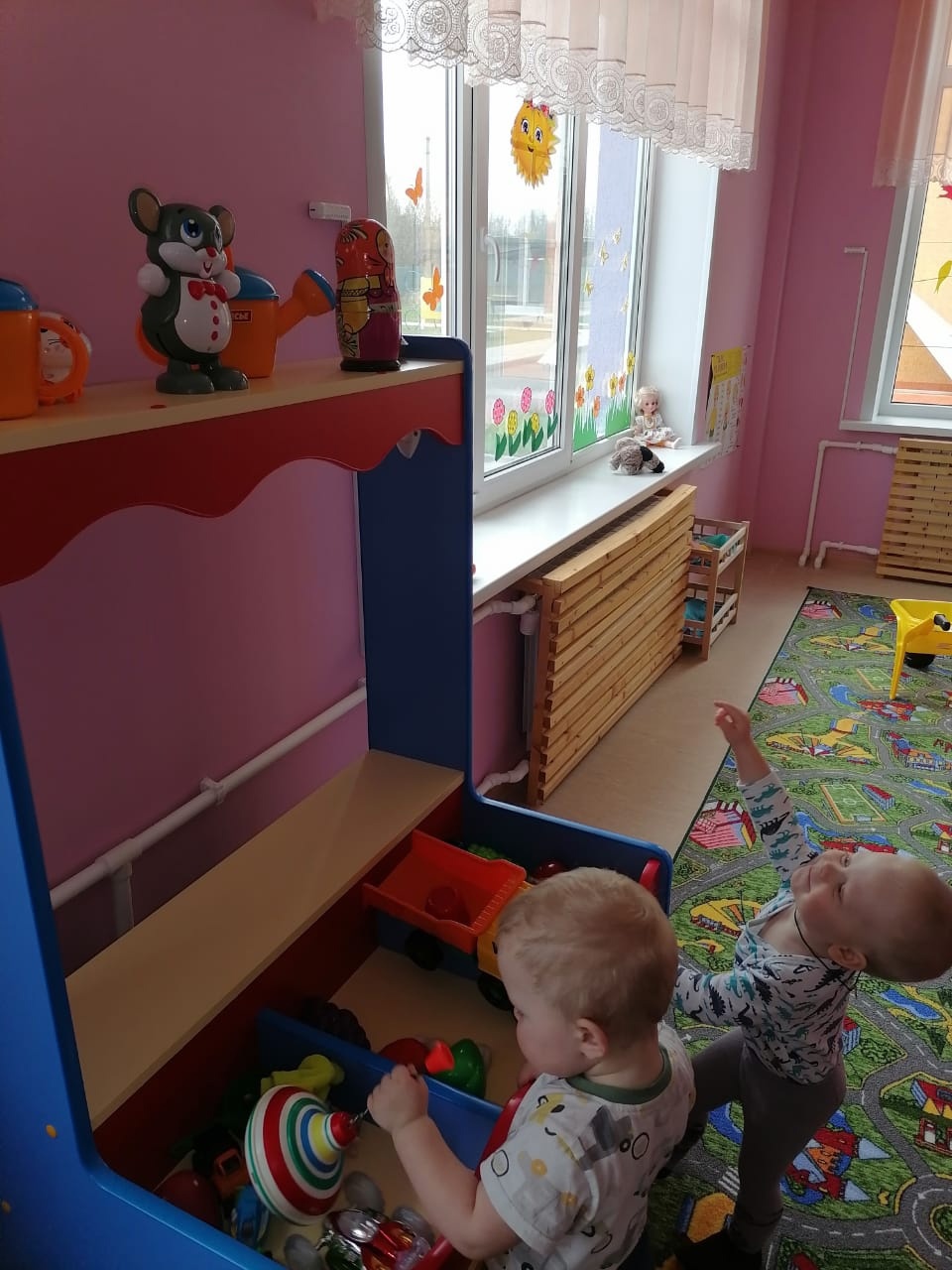 Формирование начальных представлений о здоровом образе жизни
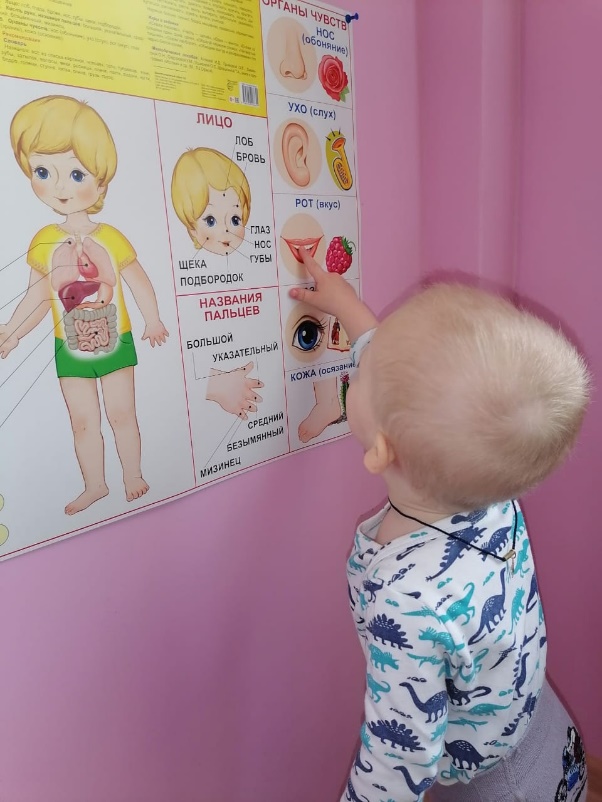 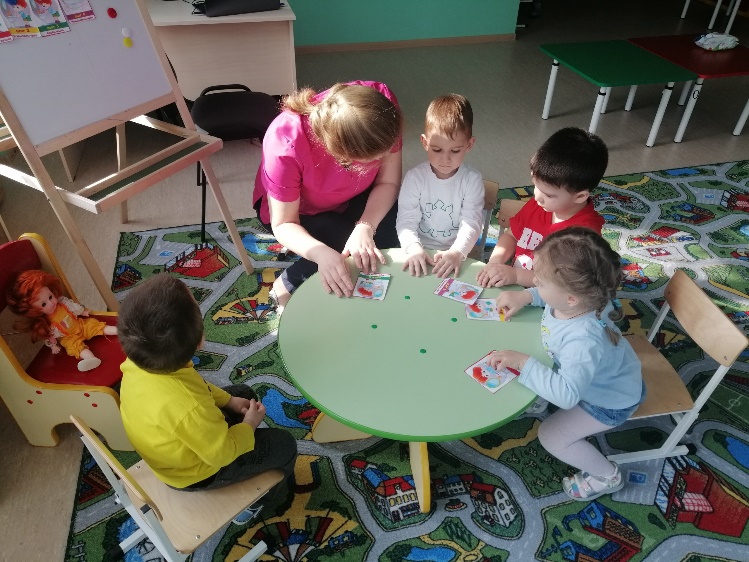 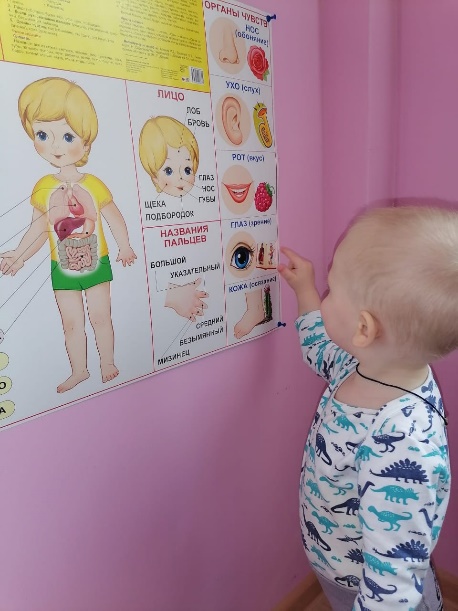 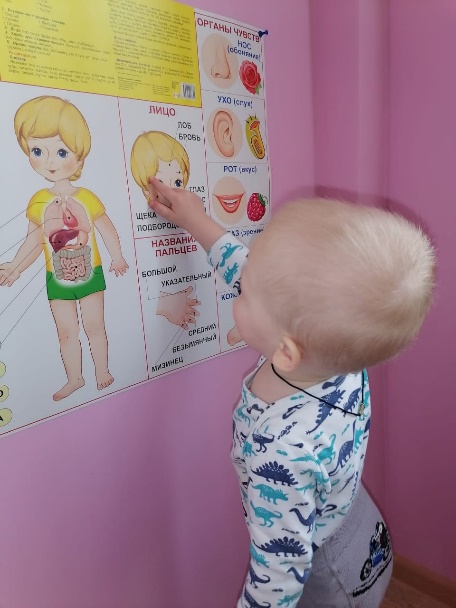 Здоровое питание
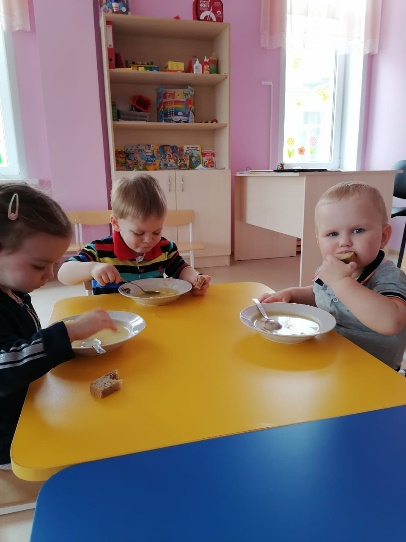 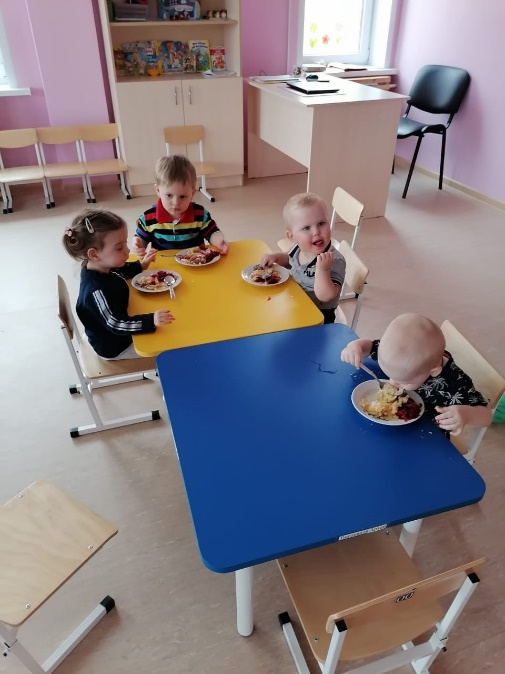 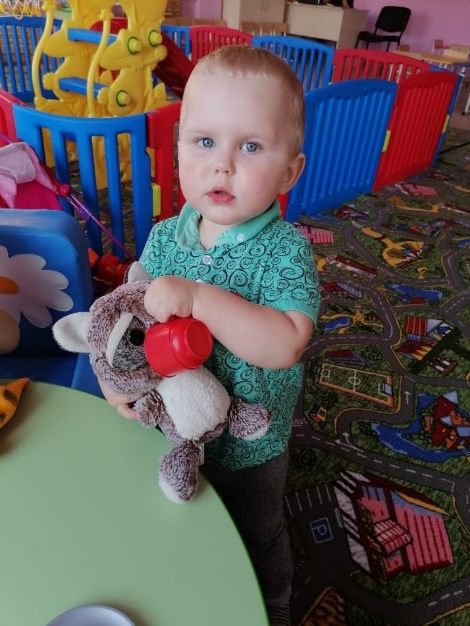 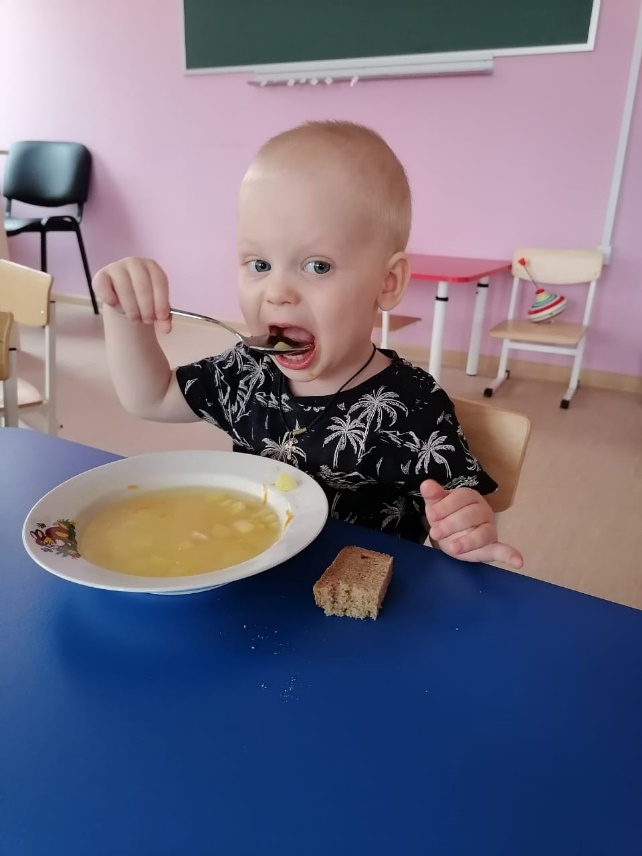 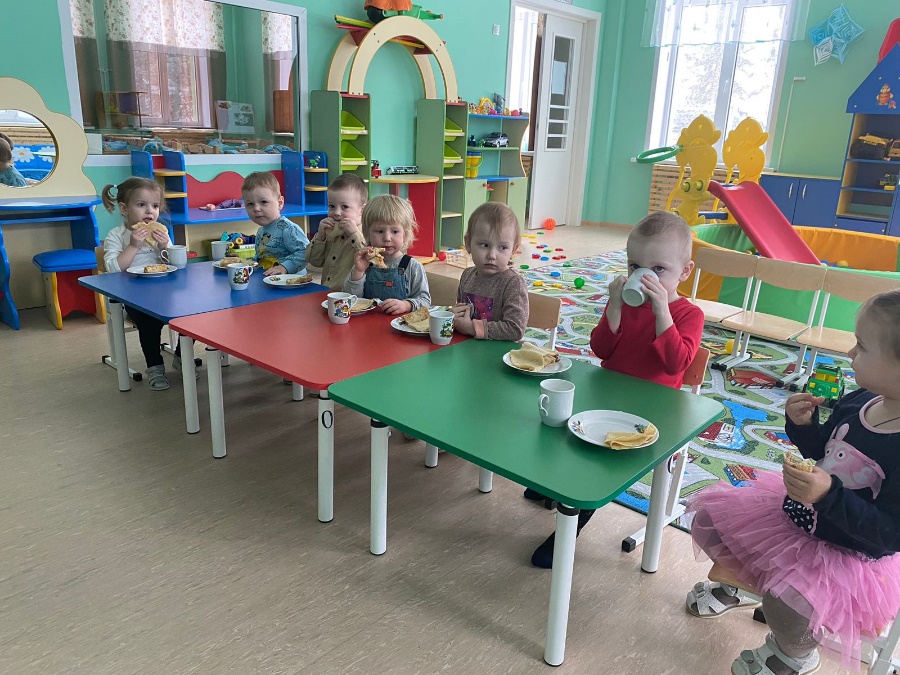 Формирование начальных представлений о здоровом образе жизни
Понимают смысл понятий аккуратность и чистота
Получают представление о себе, как отдельном человеке
Приобретают культурно-гигиенические навыки
Получают представление о значении каждого органа
Приобретают навыки самообслуживания
«Чтобы сделать ребенка  умным и рассудительным, сделайте его крепким и      здоровым….»
Жан-Жак Руссо
Швейцарский философ
Спасибо за внимание!